Novel technique for diagnosis of retinal and optic nerve degeneration
Ygal Rotenstreich, MD
1. Director, Hereditary Retinal Dystrophies and Electrophysiology Unit 
2. Director, Retinal Research Laboratory

Goldschleger Eye Institute, Sheba Medical Center, Tel Hashomer, Israel
The Sackler Faculty of Medicine, Tel Aviv University, Tel Aviv, Israel
Incurable eye diseases cause vision loss and reduce quality of life
Diabetic Retinopathy
93M patients
Age-related Macular Degeneration (AMD) - ~30M patients
Retinitis Pigmentosa (RP)>1.5M patients
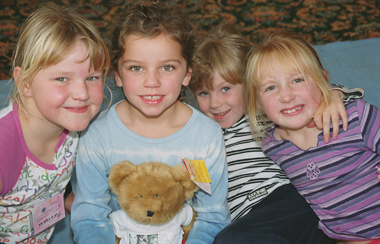 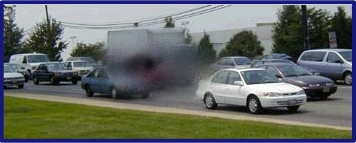 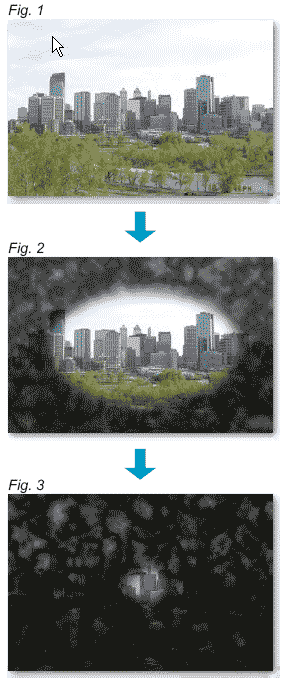 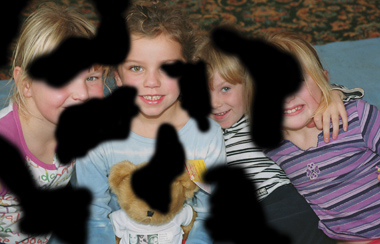 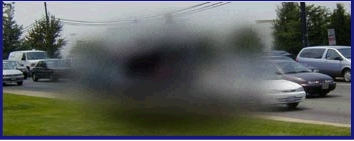 As an ophthalmologist and a researcher, my research is dedicated to the development of 
New treatments 
Drug delivery systems
Objective clinical testing
Moving from Subjective to Objective
2009 - I realized that I need an objective VF test moreover children cannot be tested.
In Fort Lauderdale, Miami  -  ARVO meeting is very busy
I heard about blue and red light causing the pupil to constrict
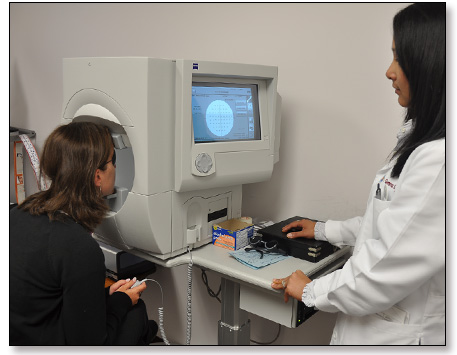 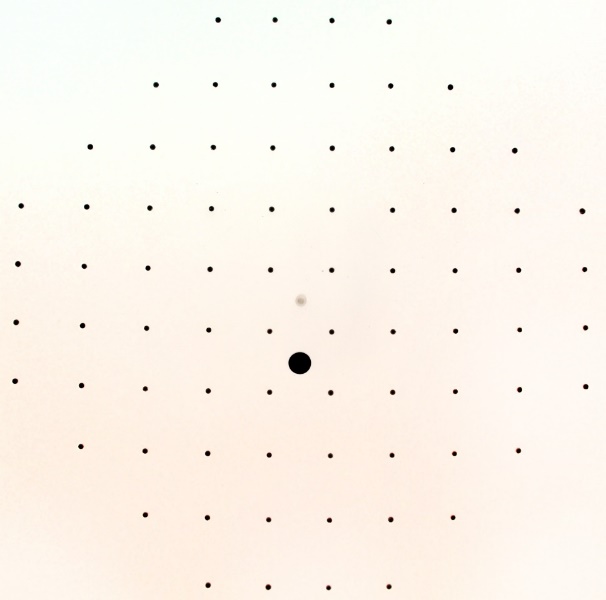 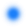 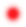 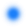 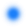 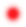 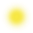 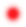 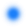 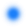 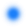 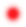 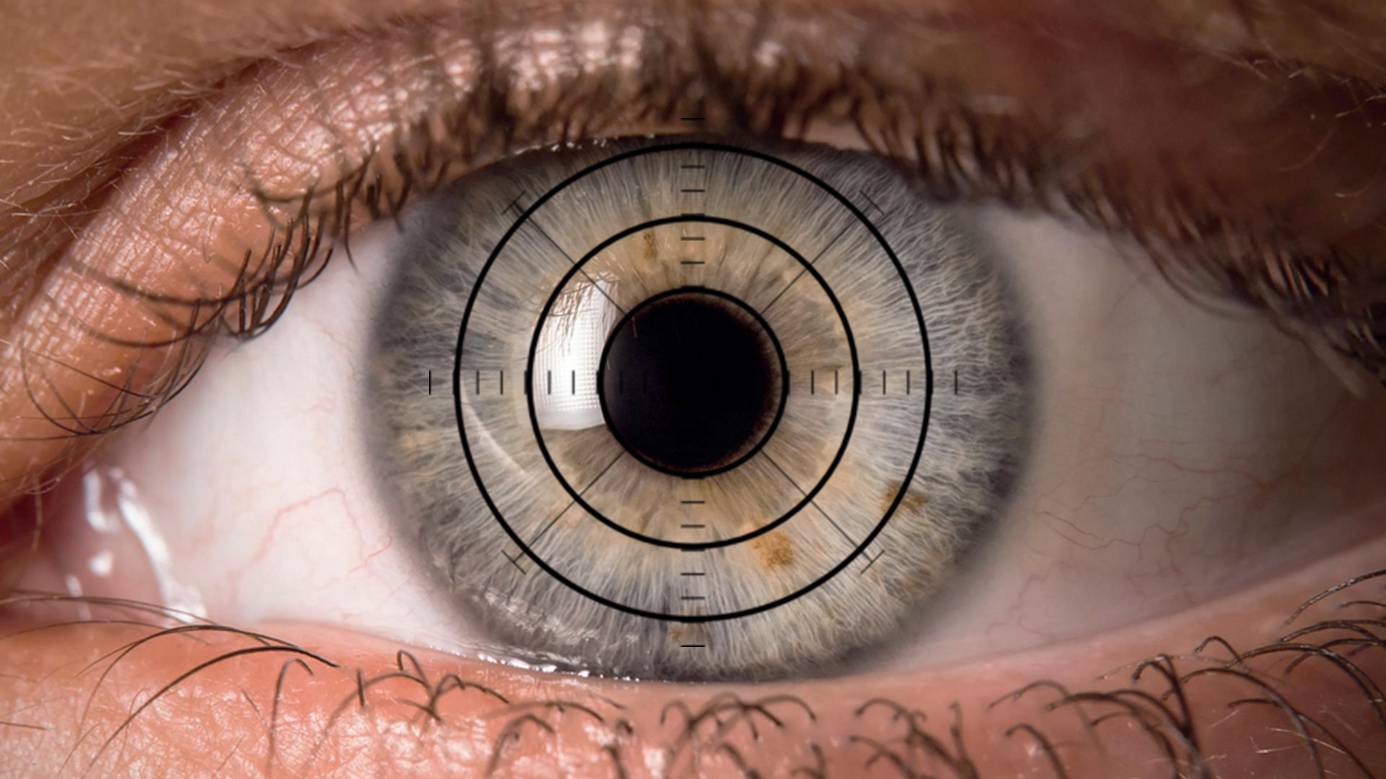 The pupil light response to red and blue light – a new method for assessment of the visual pathways
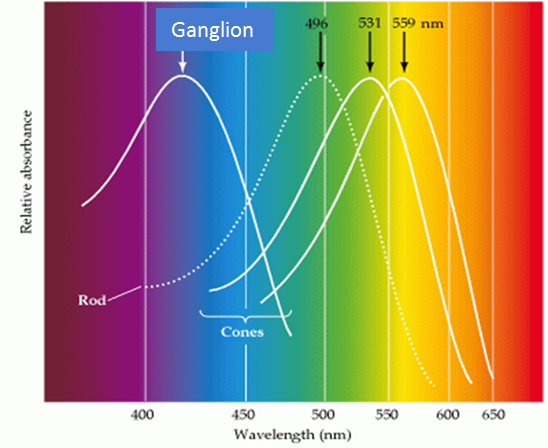 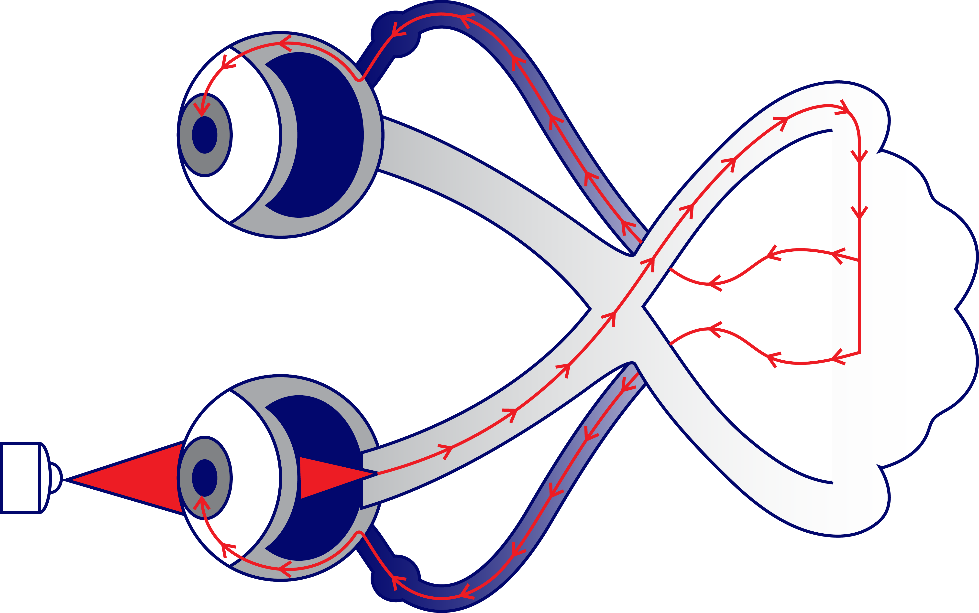 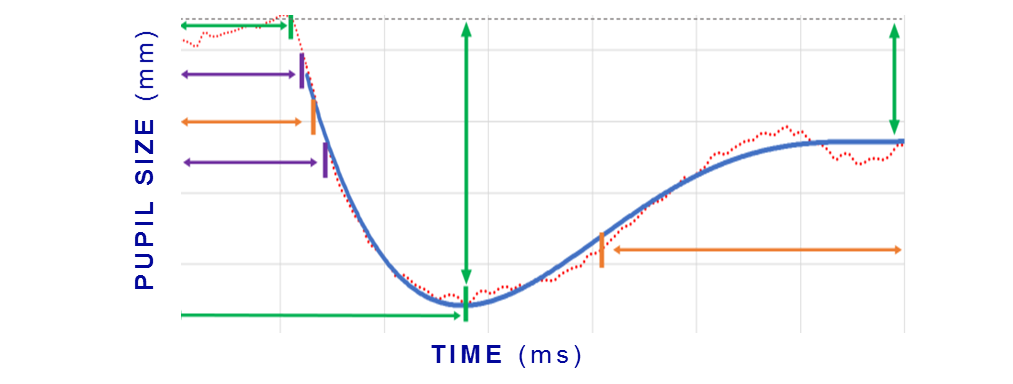 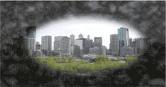 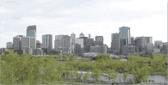 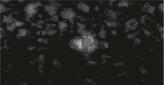 Retinitis Pigmentosa  (RP)
An inherited progressive degenerative disease
Rods degeneration
Night blindness
Tunnel vision
Fundus: bone spicules in the fundus
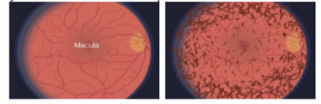 Study design
13 retinitis pigmentosa (RP) patients 
 17 healthy age-matched volunteers
 16.2 Visual Field
In RP patients, the chromatic pupillometer recordings were compared with their dark-adapted Chromatic Goldmann
[Speaker Notes: בריאים – כחול 7 עיניים  6 נבדקים]
Test protocol
Non-tested eye is covered by a patch
Stimulus duration - 1 second 
Tracking of pupil size - 4 seconds 
Chromatic stimulus
  Red (1000 cd/m², 625nm)
  Blue (200 cd/m²,  485nm)
1. RP patients: reduced response to blue light, correlating with VF restriction severity
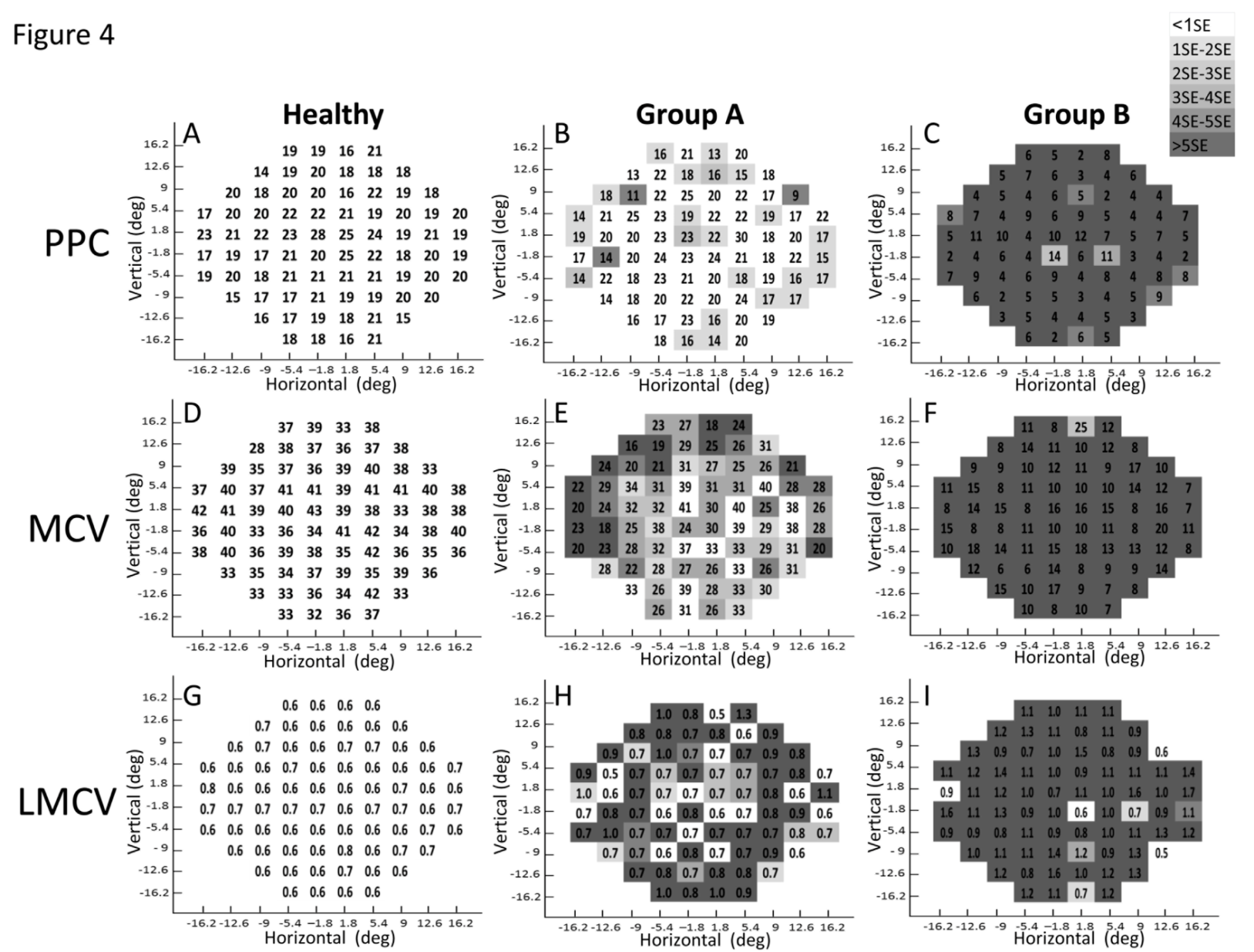 Chibel el at Ophthalmology 2016
Case II – patient with VF restriction
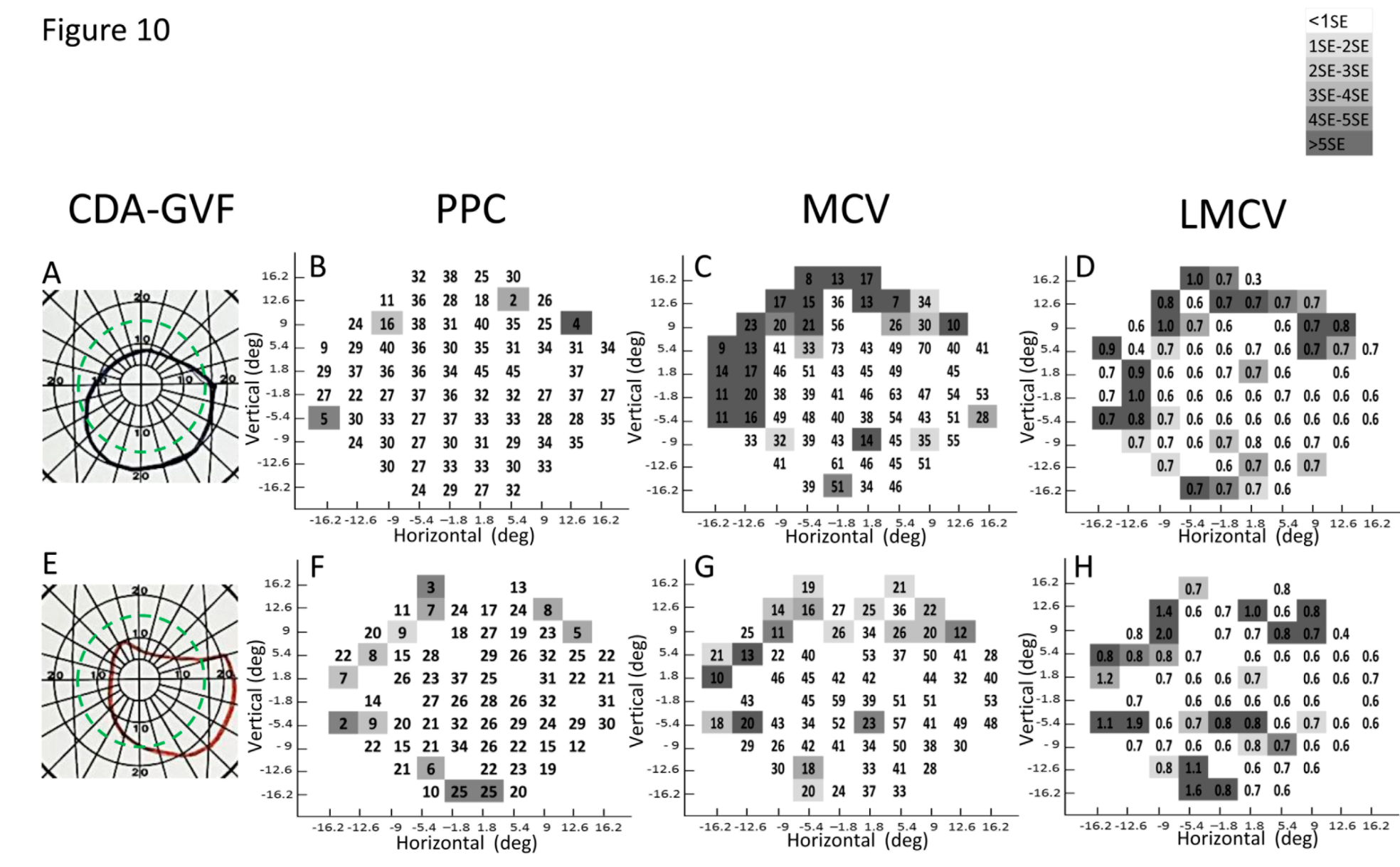 Blue
Red
Chibel el at Ophthalmology 2016
Autosomal dominant disease that affects the retinal pigment epithelium (RPE) at a very young age. 
Characterized by lipofuscin accumulation in the RPE.
Atrophic changes of the RPE or scarring cause loss of central visual acuity.
2. Best Vitelliform macular dystrophy (BVMD)
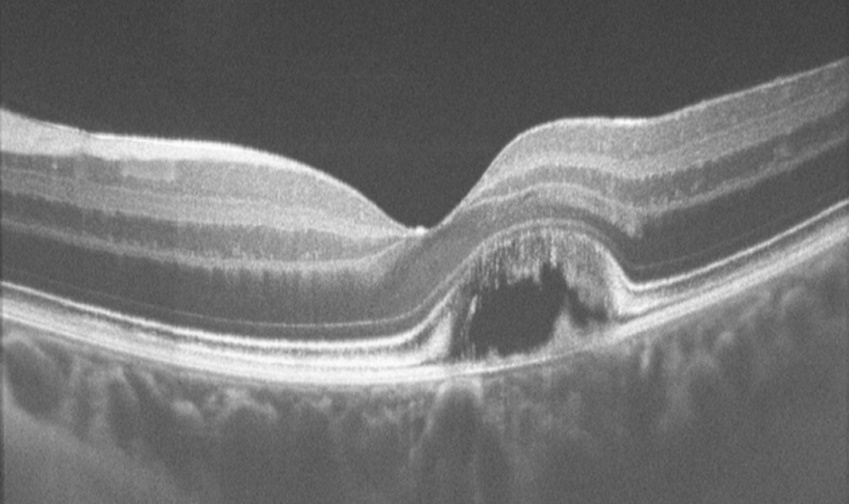 [Speaker Notes: The clinical picture progresses from a normal appearing retina to a round slightly elevated macular vitelliform lesion ultimately leading to scar formation.
Visual acuity tends to remain quite good for long periods of time. 

יפעת – להסבר על המחלה מהמאמרים]
BVMD Patients demonstrated smaller PPC and shorter pupillary latency correlating with disease progression
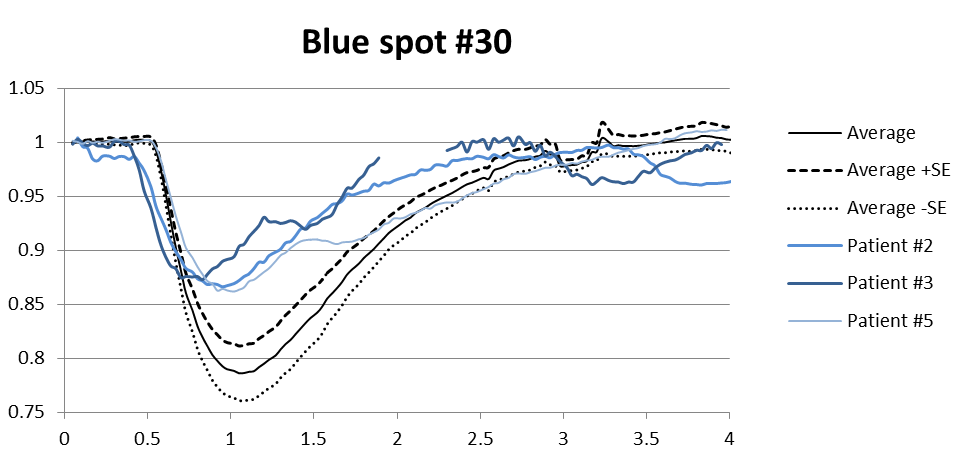 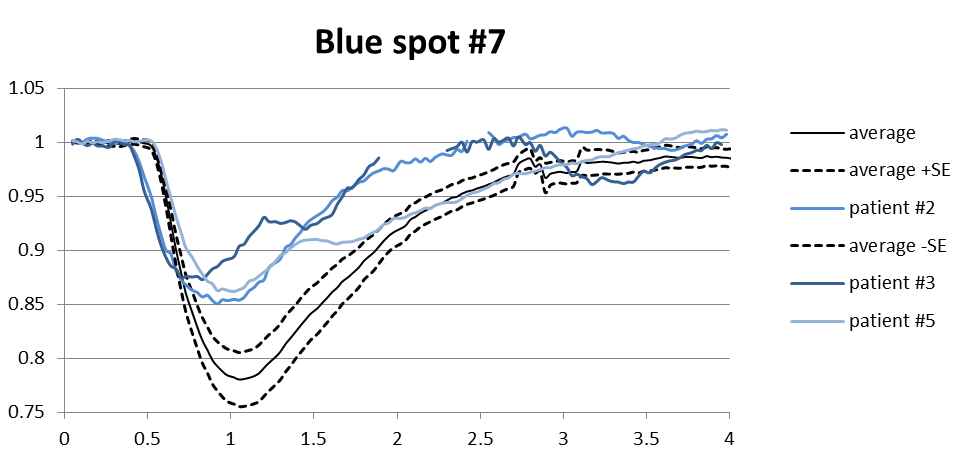 Normalized pupil size
Normalized pupil size
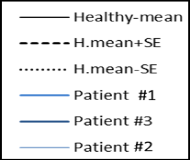 Time (sec)
Time (sec)
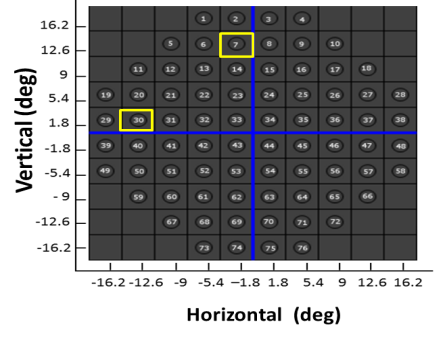 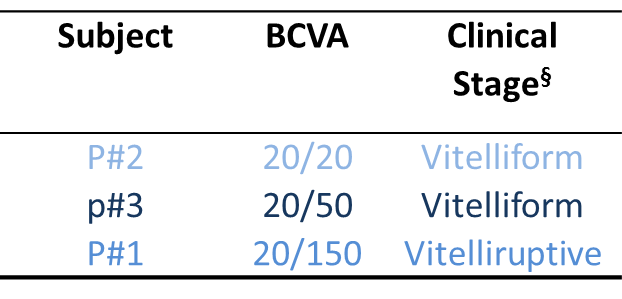 BVMD patients  - diminished pupil responses with shorter latency
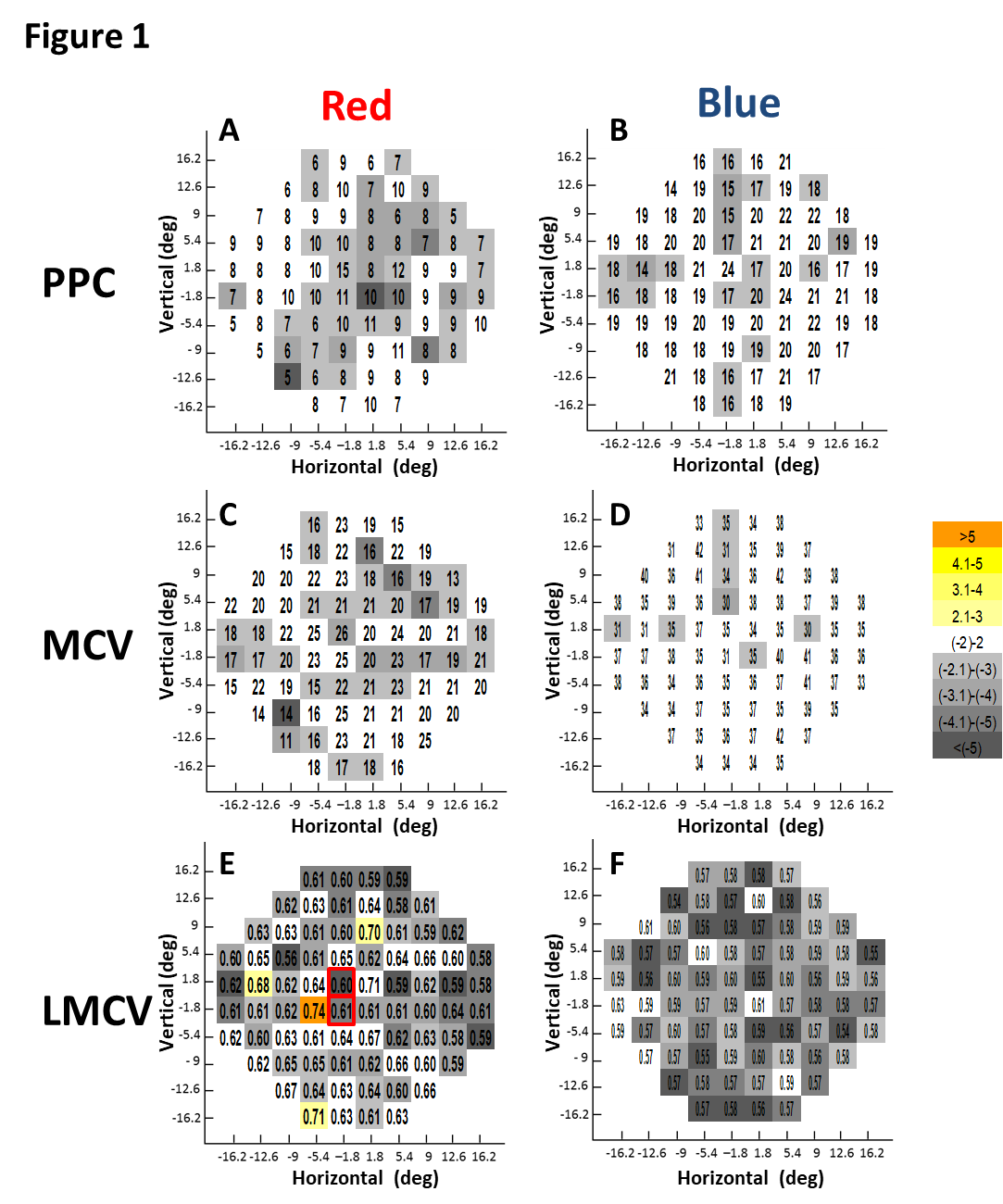 Significantly smaller mean PPC, MCV and LMCV as compared with controls (p<0.001)
The defect is more substantial  in response to red light
BVMD patients demonstrated substantially shorter LMCV with a narrow value range
BVMD
Retinitis pigmentosa
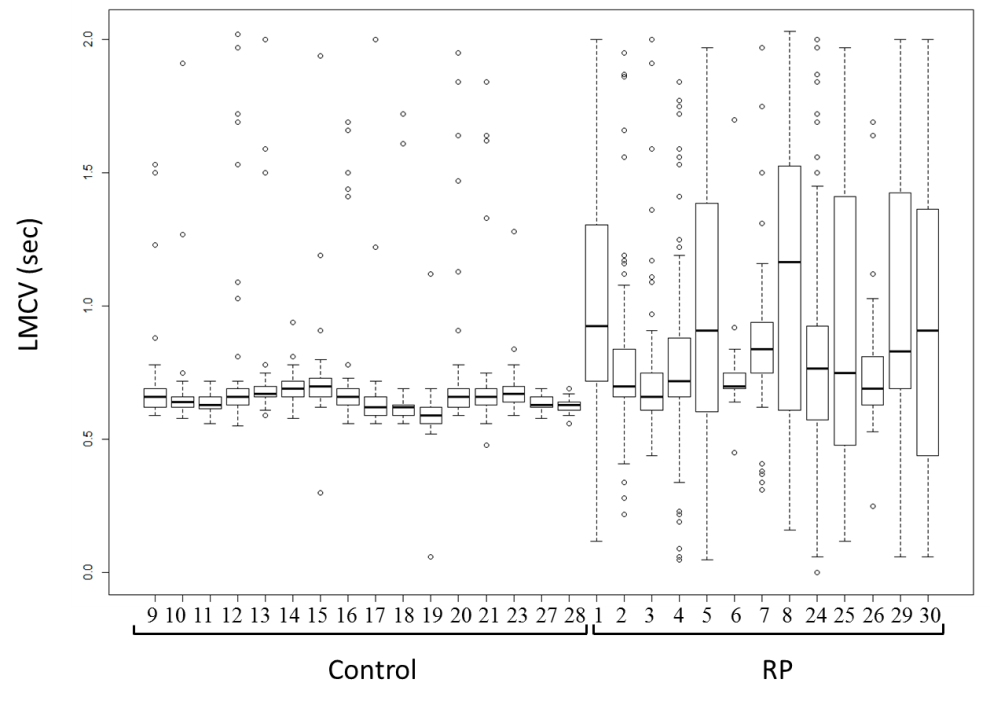 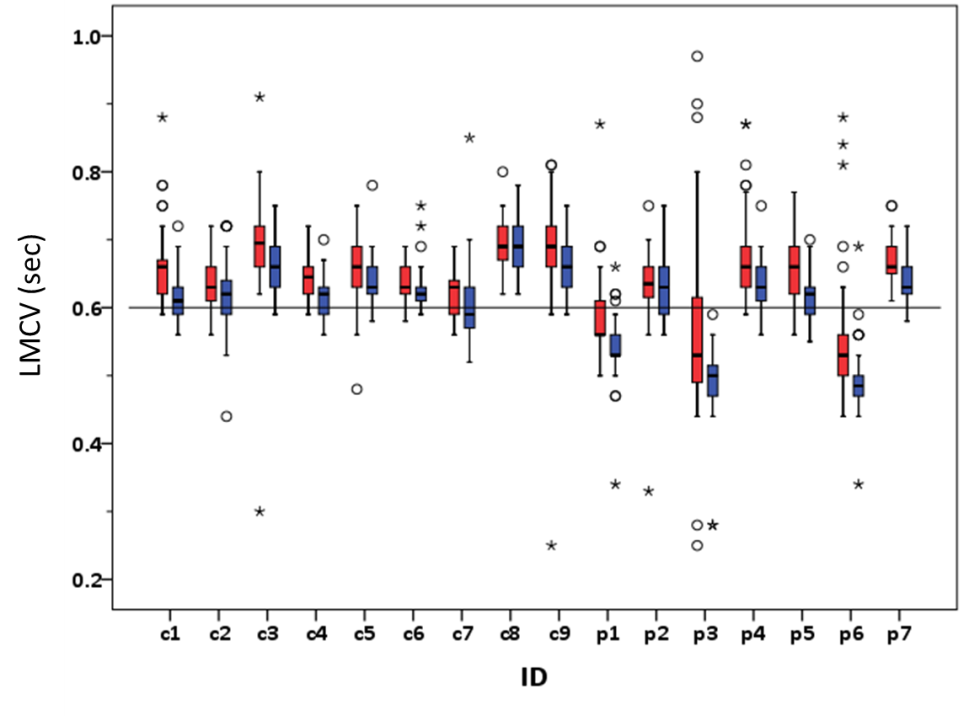 Control
BVMD
3. Chromatic Pupillometry for objective assessment of VF in Glaucoma patients
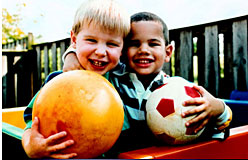 Study design
11 Glaucoma patients 
 13 healthy age-matched volunteers
 24-2 Visual Field
The pupillary responses of patients were compared with the pupillary responses obtained from control subjects.
Results of patients where also compared with their findings on Humphrey 24-2 perimetry and SD-OCT.
[Speaker Notes: בריאים – כחול 7 עיניים  6 נבדקים]
A6 (MD=-6.9, PSD = 10.38)
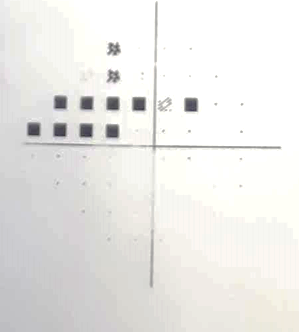 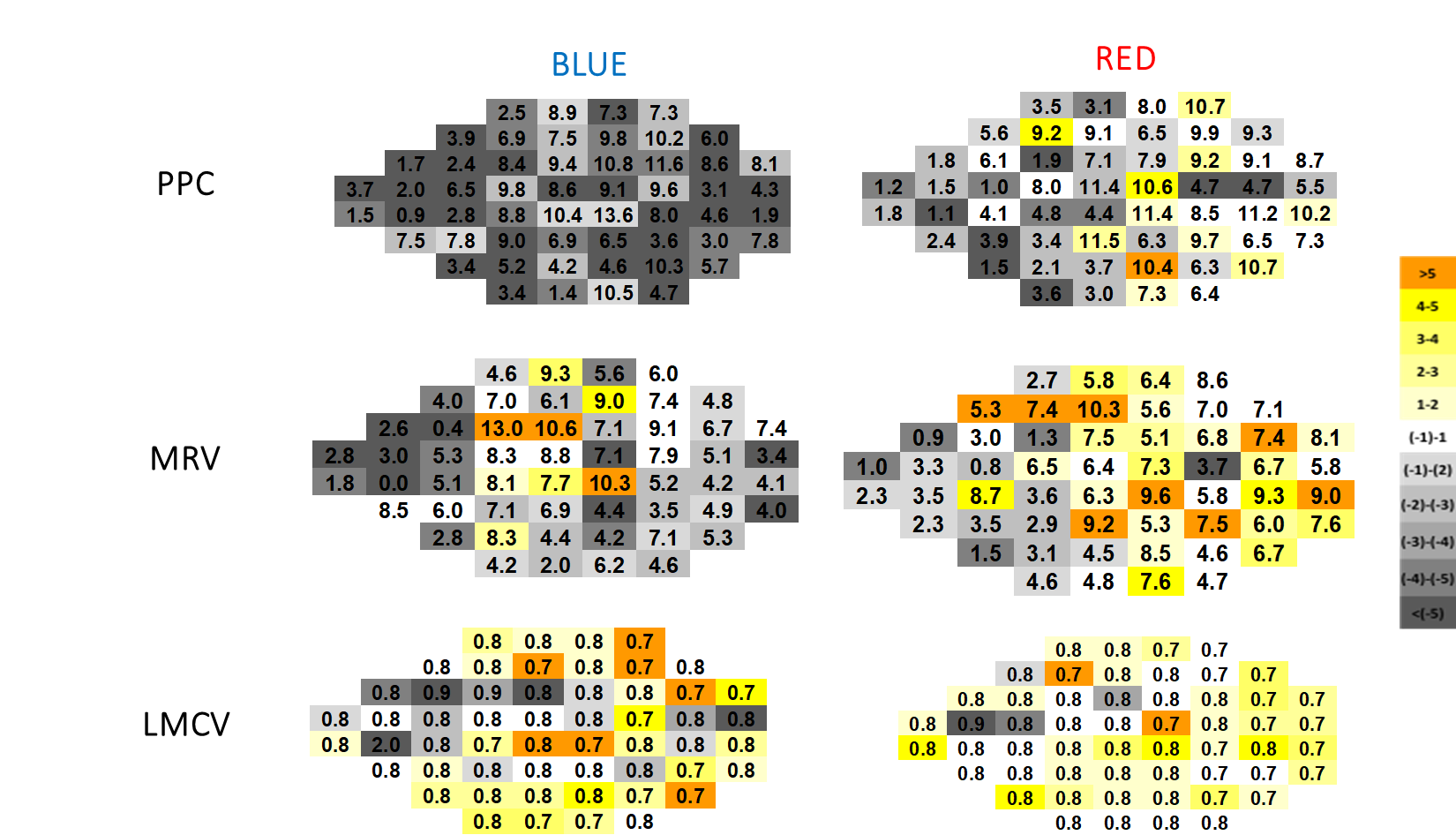 Conclusions
The pupil multifocal response pathology 	 -differs between retinal, macular and optic nerve diseases







The chromatic multifocal pupillometer  may enable objective diagnosis of visual field defects and underlying pathology in  retinal , macular and optic nerve degeneration .
The eye is a window to the brain
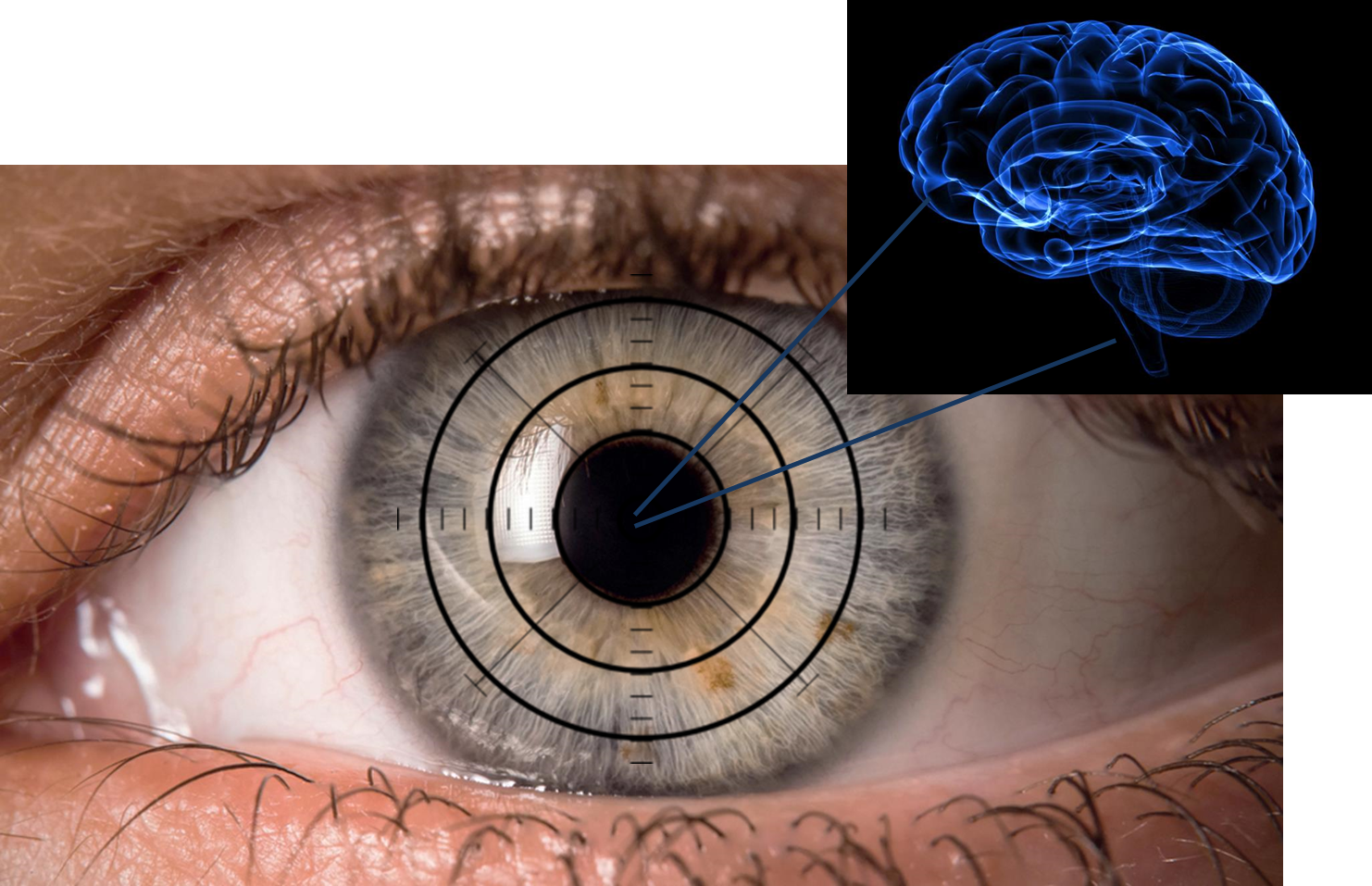 The EYE is an extension of the BRAIN: 
The neurons extend from the eye into the brain
The eye has similar vasculature with similar barriers
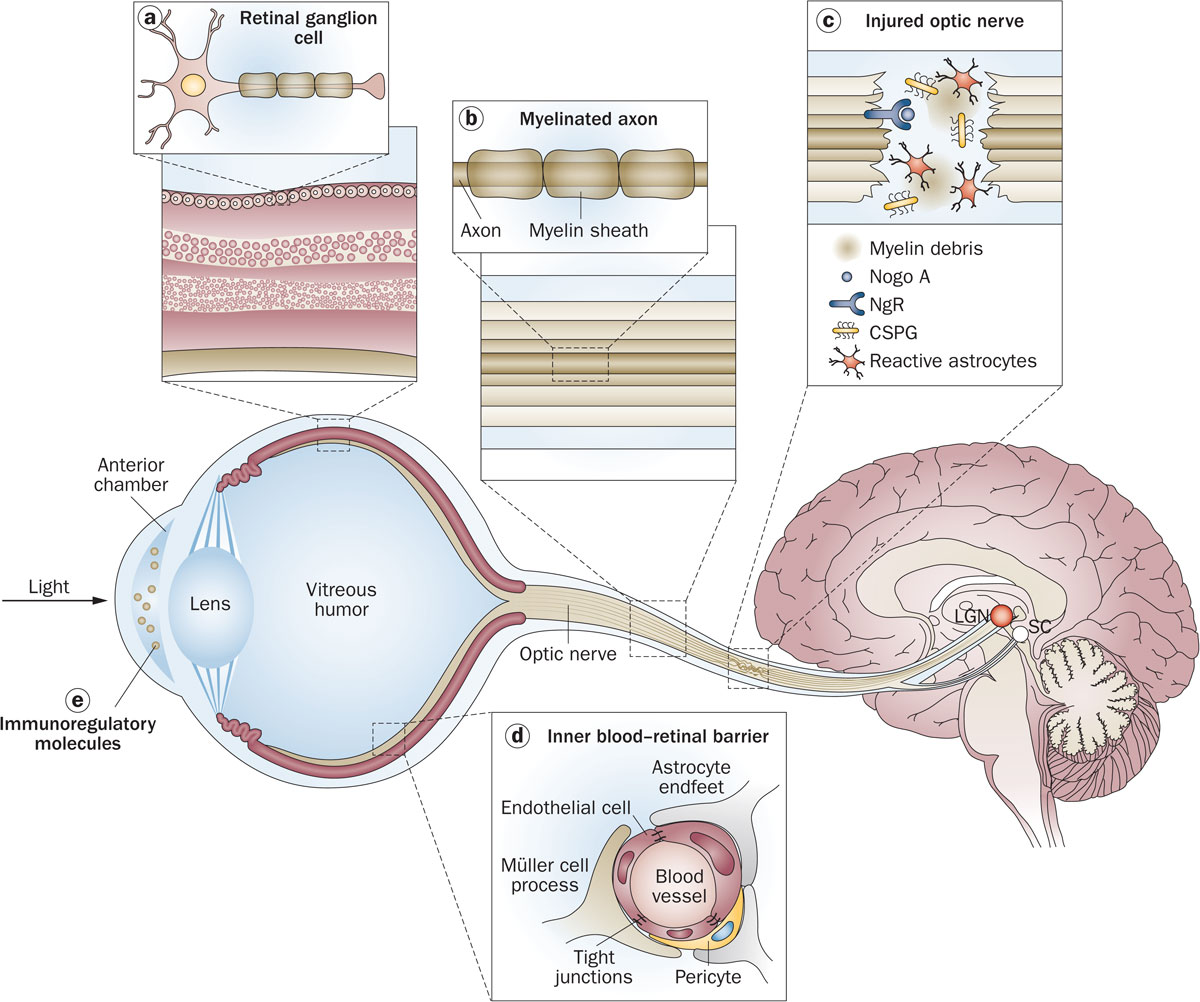 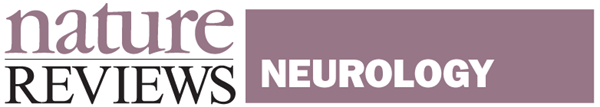 London, A. et al. (2012)
Alzheimer Disease - 
One of the Biggest Zunammy
Alzheimer’s disease (AD)- the most common form of dementia
Approved medications provide limited efficacy
More than 450 new drugs failed in clinical trials
Let’s think out of the box - no borders
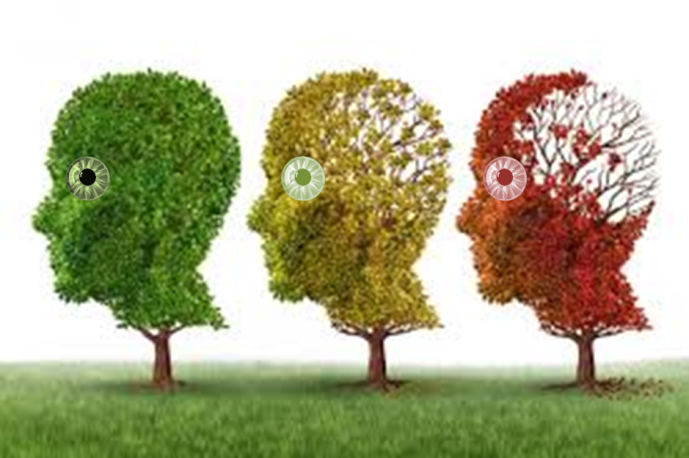 NOVEL NEUROLOGICAL & IMAGING TESTING
Identify early non-invasive biomarkers to stop the degeneration before it is too late
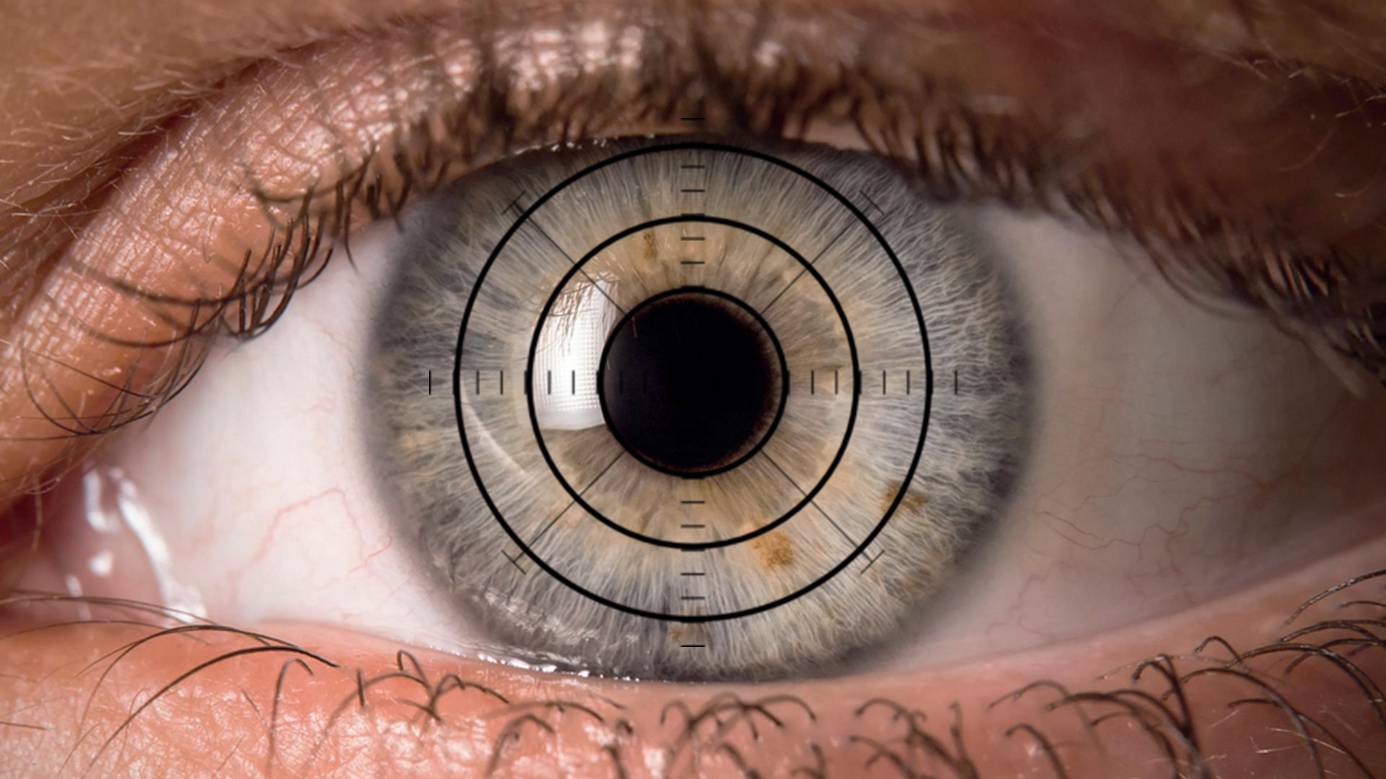 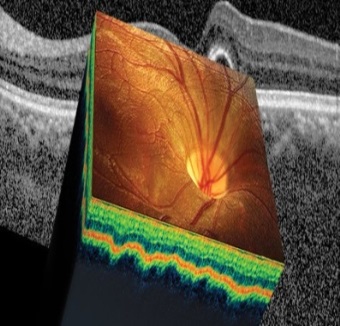 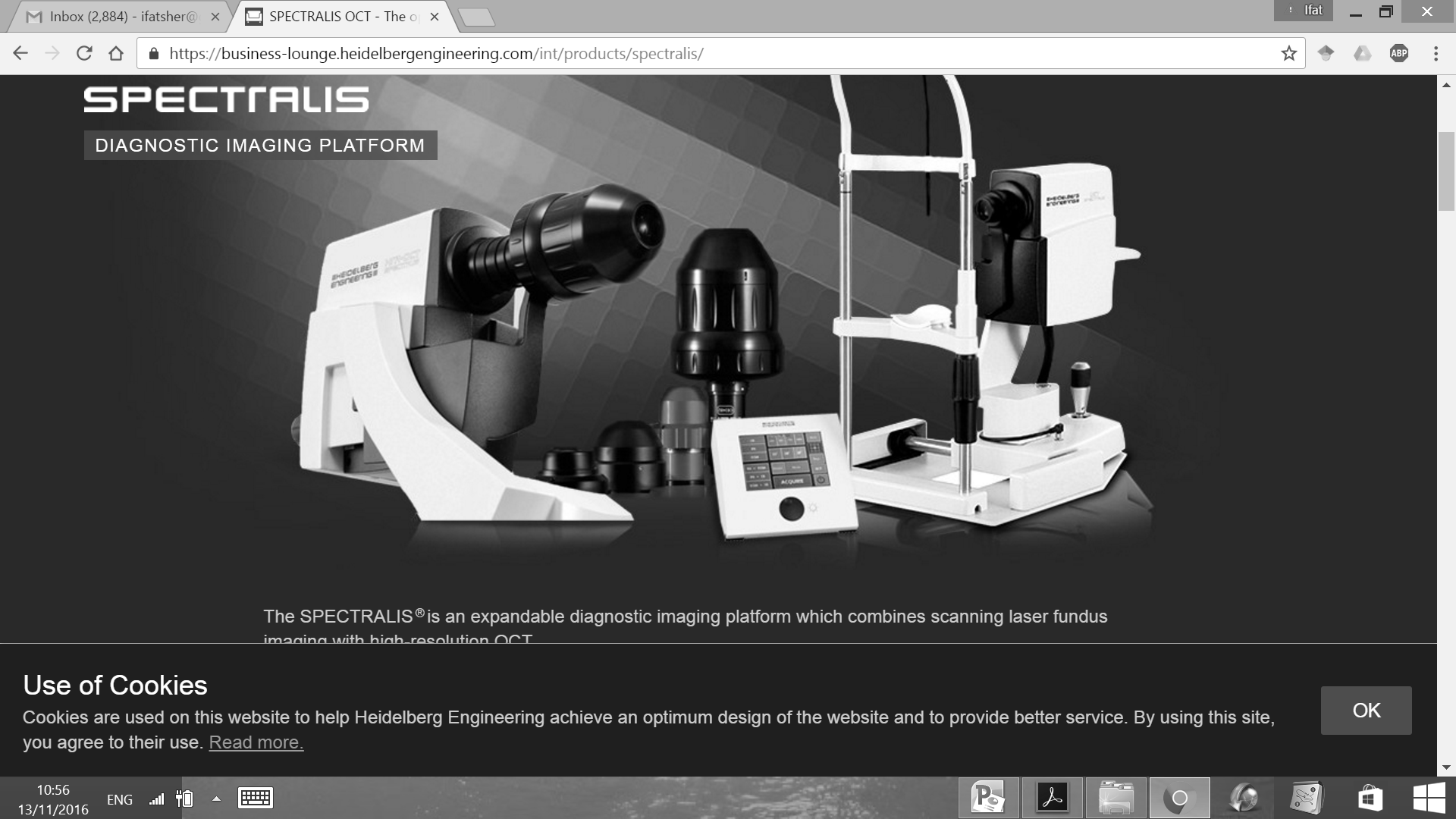 Neuron & blood vessel structure – Advanced imaging
Neuron function - Pupillometry
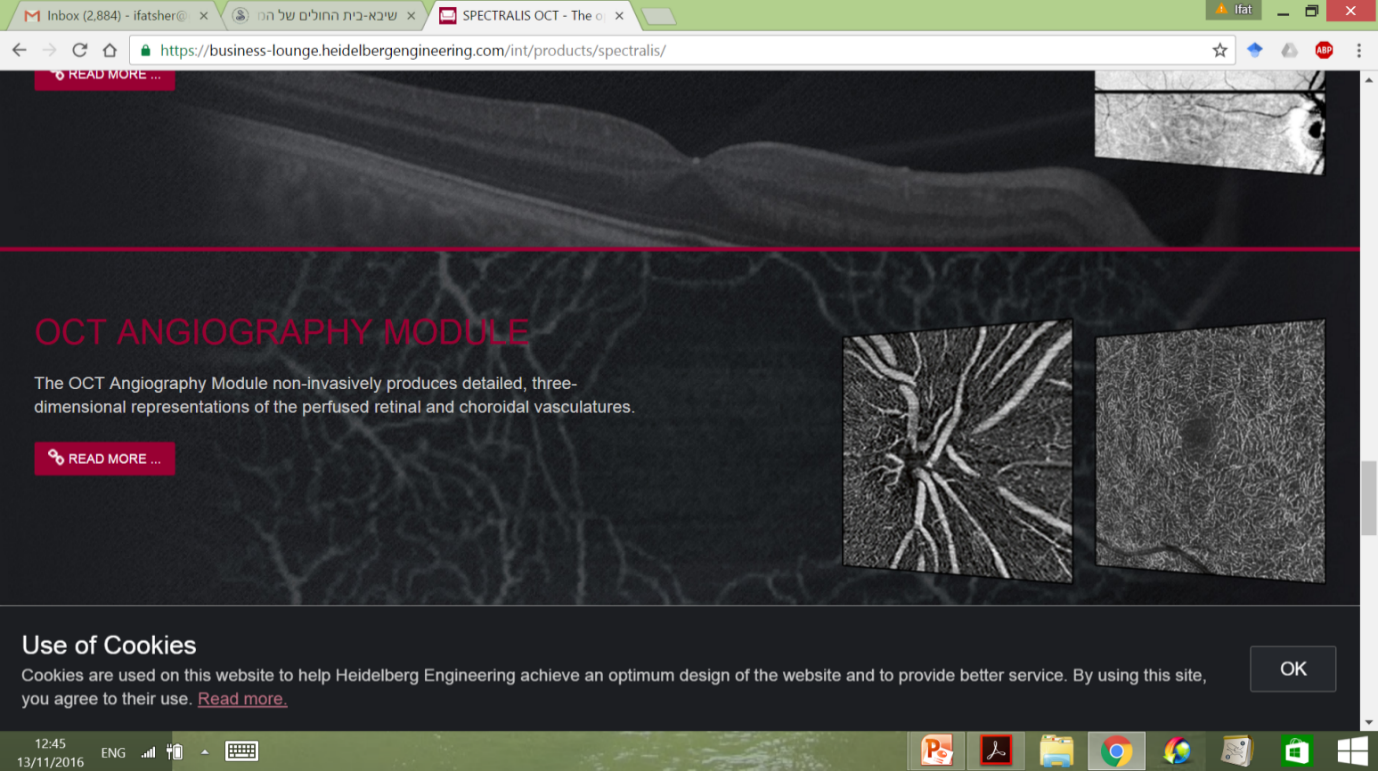 Preliminary results – low pupil response to red and blue light in non demented elderly
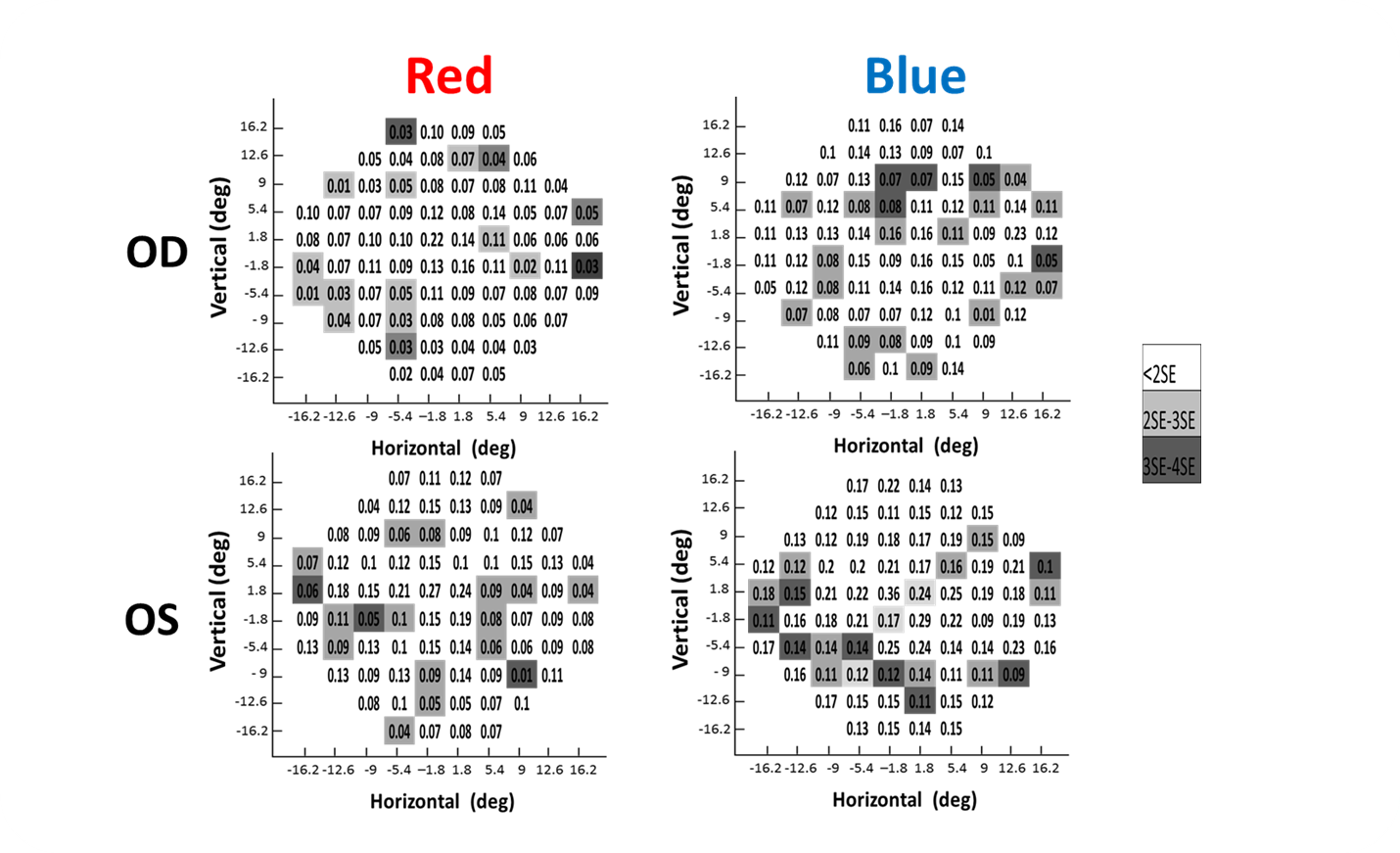 Study II- offspring of AD patients
Israel registry for Alzheimer’s prevention (IRAP) –
a prospective longitudinal study
Offspring (ages 40-65) of AD patients (n=430) and controls (n=100)
Exquisite characterization
Cognitive
Brain imaging 
Cerebrospinal fluid 
Health-related
Life style
Genetics
Preliminary results: Sparser and more tortuous retinal vessels with in AD offspring with low cognition
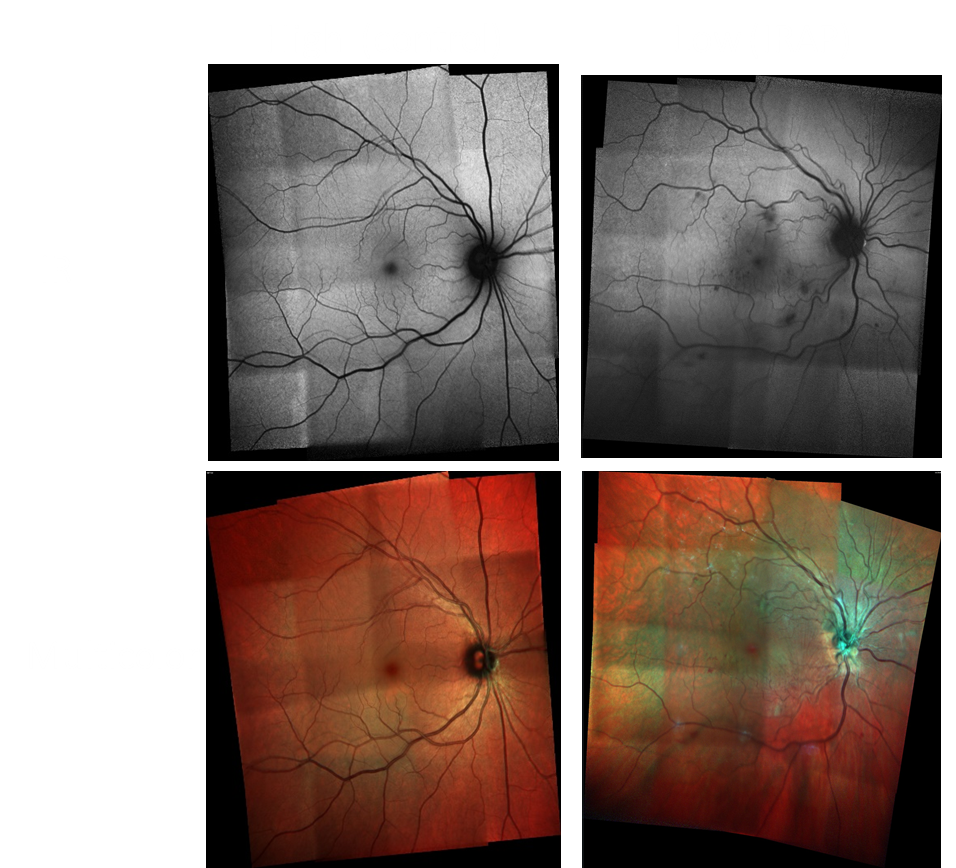 Acknowledgements
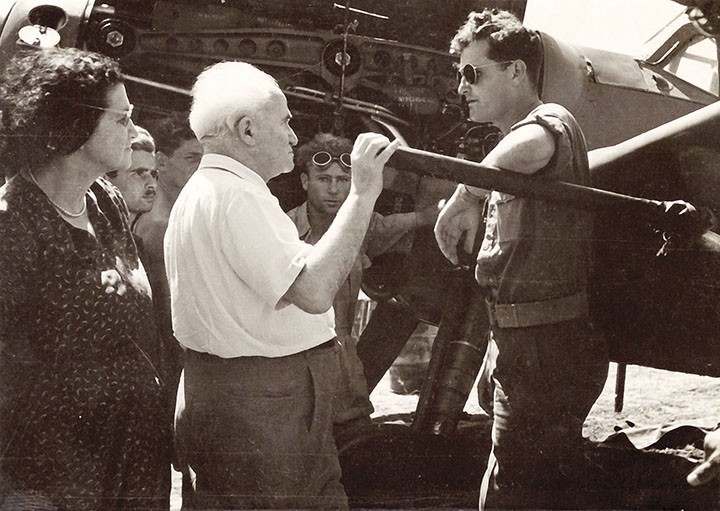 Acknowledgements
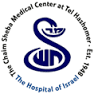 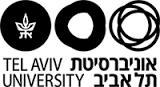 Past Team Members
  Ron Chibel
  Dr. Mohamad Mhajna
  Dr. Soad  Haj Yahia
  Dr. Asaf Achiron
  Dr. Kolker Andrew
  Dr. Kinori Michael
  Dr. Attar-Ferman Gili
Current Team
Dr. Ifat Sher
Inbal Sharvit-ginon
Maya Gurevich
Daniel Ben-ner
Zachary Weinerman
Biniaminov Luba
Irina Kriaj
Helena Solomon
Reham Neserat
Ettel Bubis
Victoria Edelstein
Zehavit Goldberg
Lori Gueta
Collaborations:
Prof. Michal Beeri, Sheba Medical Center
Dr. Ramit Ravona-Springer, Sheba Medical Center
Dr. Ruth Huna-Baron, , Sheba Medical Center
Dr. Alon Skaat, Sheba Medical Center
Prof. Michael Belkin, Tel Aviv University
Funding:
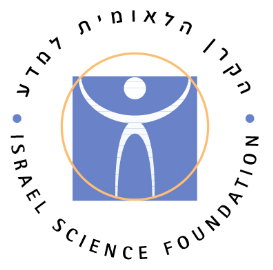 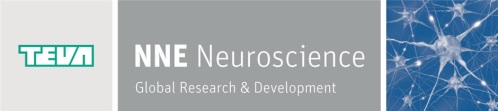 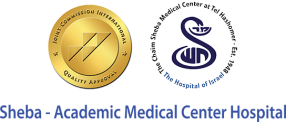 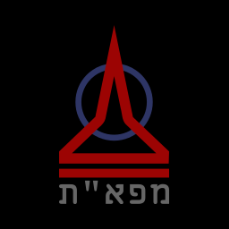 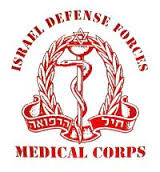 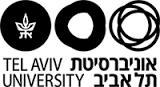